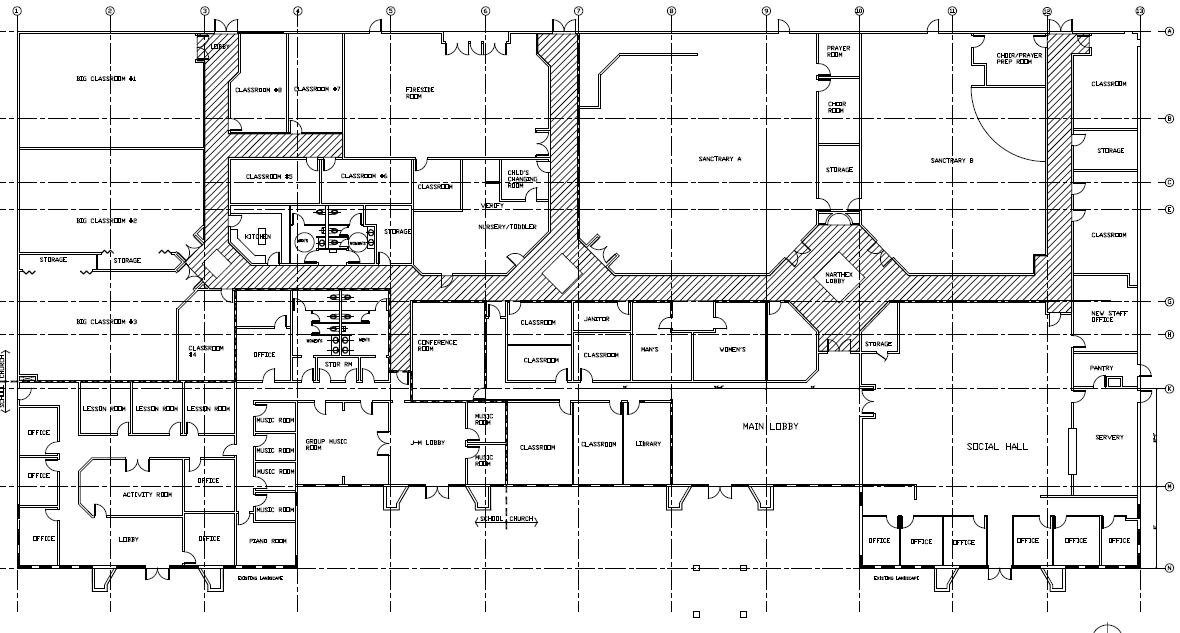 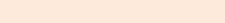 Conf room